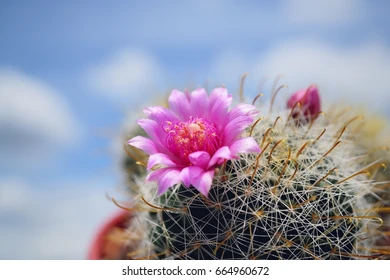 THRIVE
FEARLESSLY
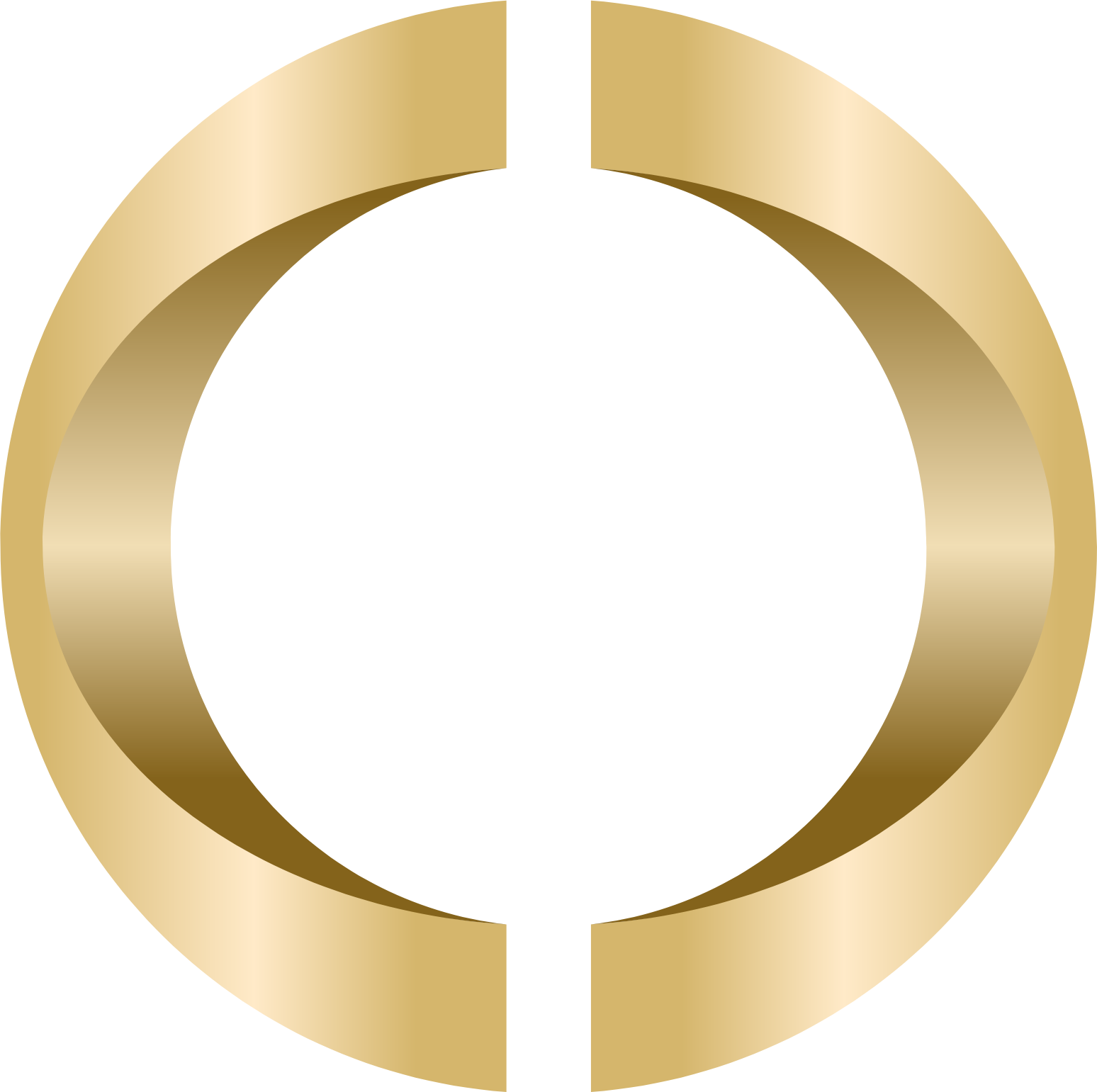 Hot Pink Barrel  Cactus